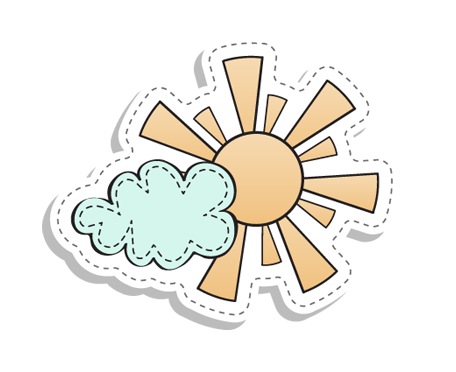 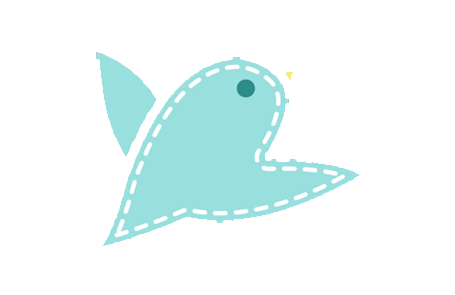 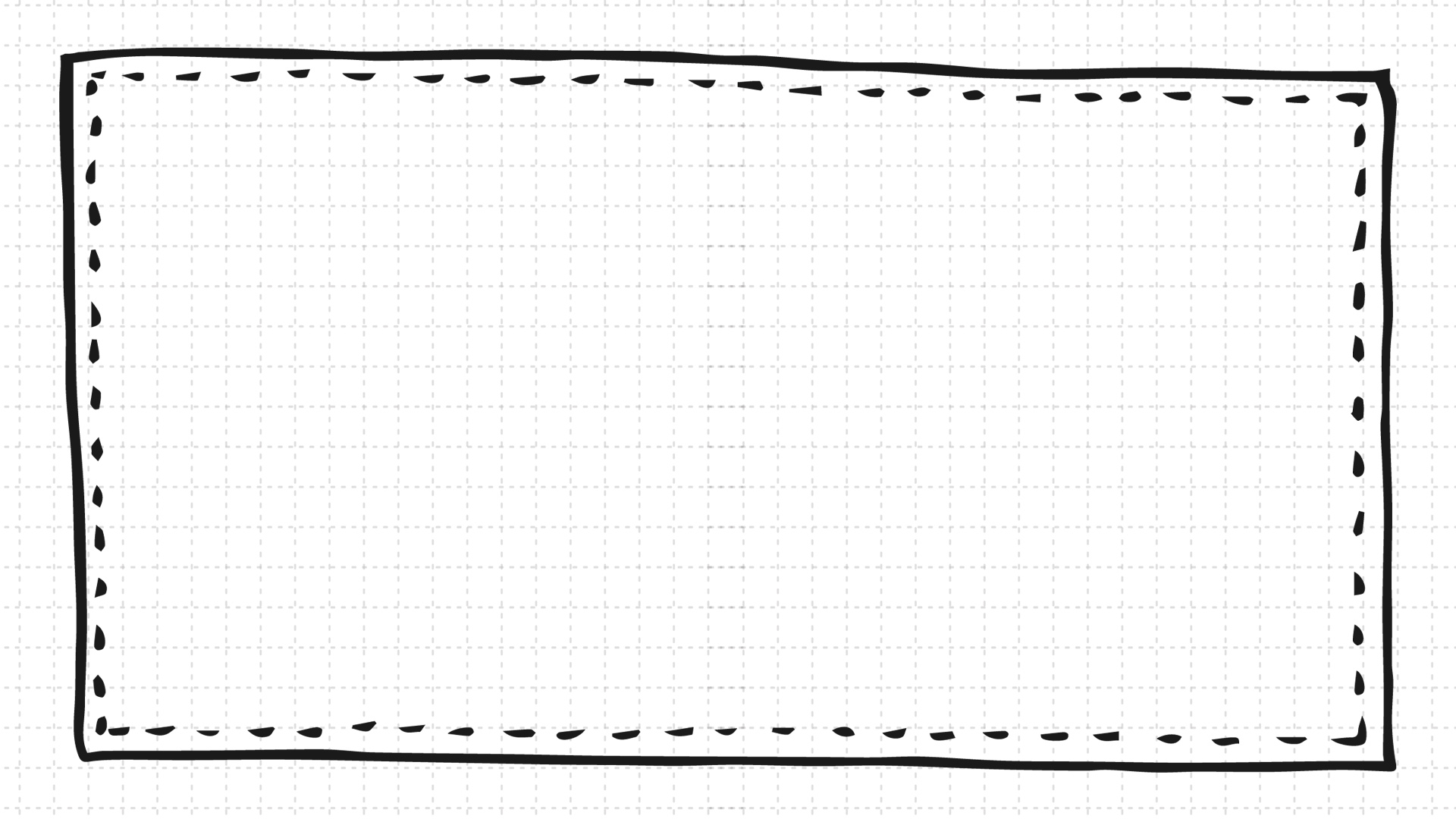 Bài 55
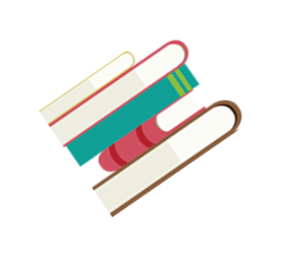 Ôn tập và kể chuyện
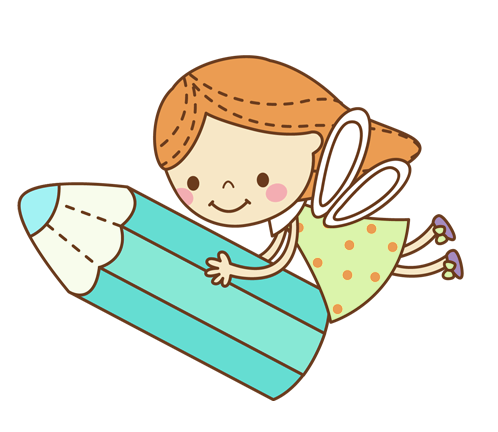 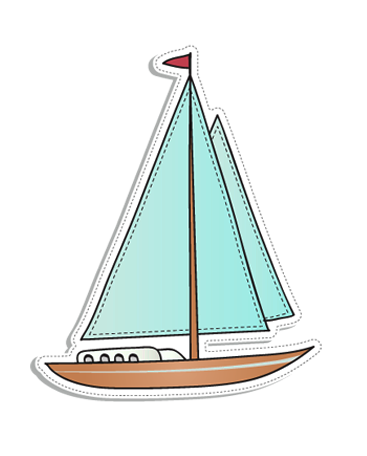 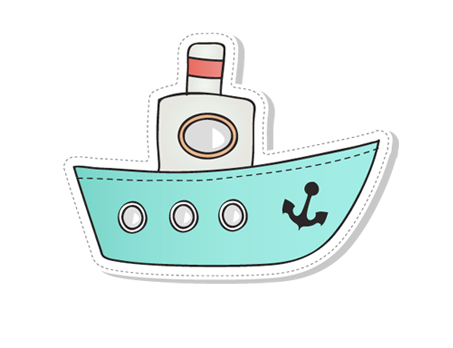 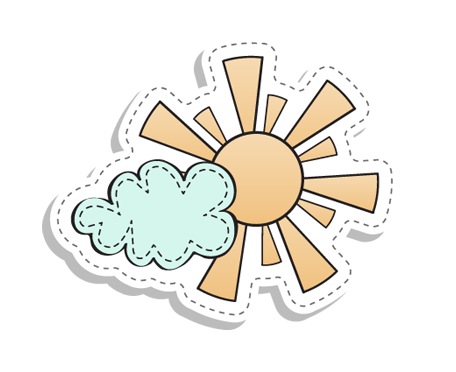 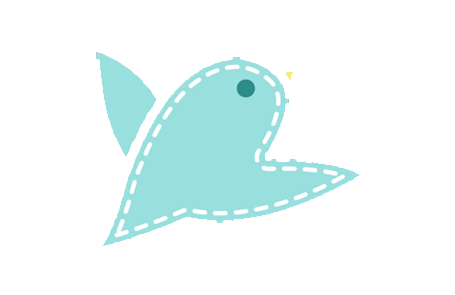 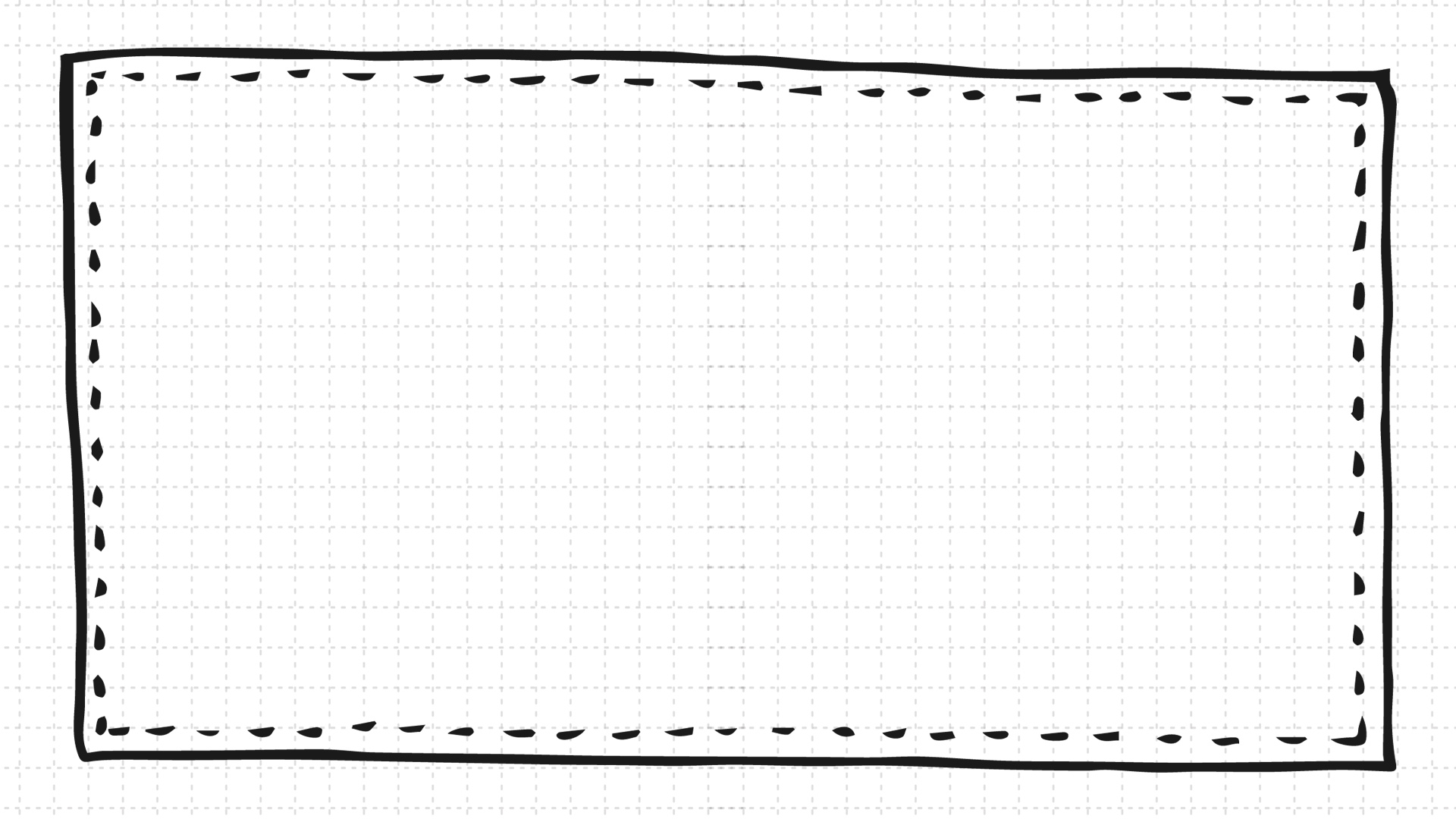 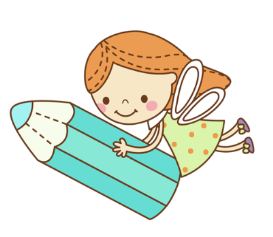 Bài 55
Tiết 1
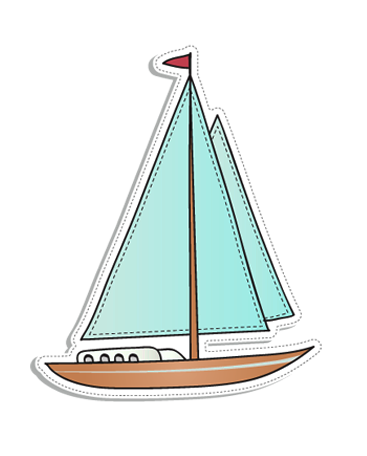 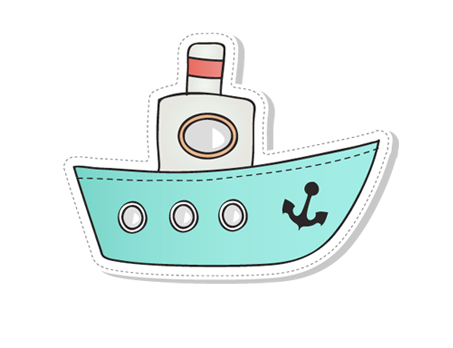 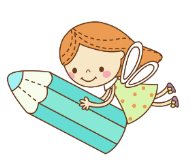 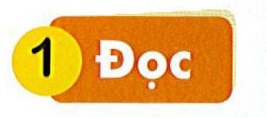 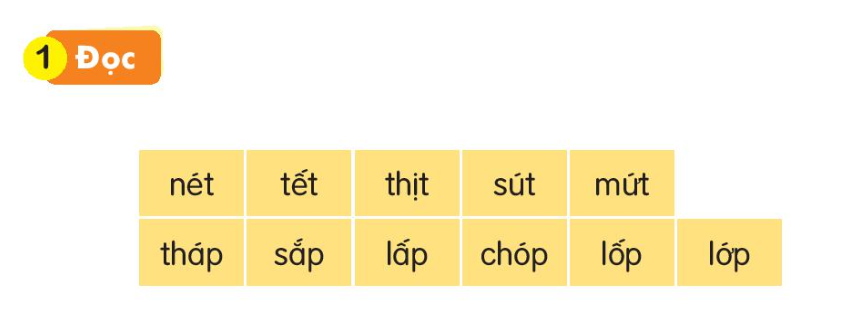 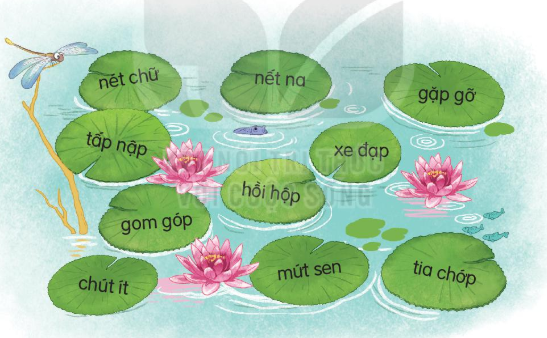 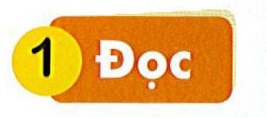 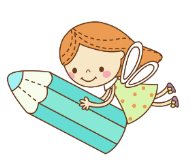 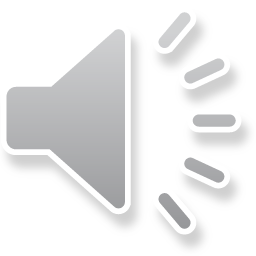 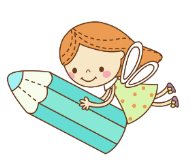 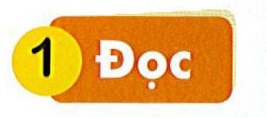 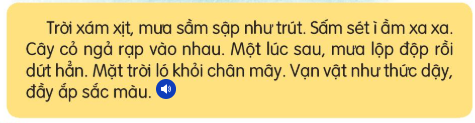 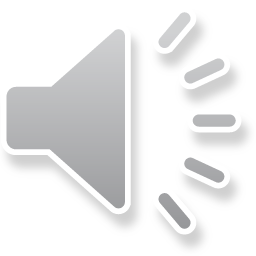 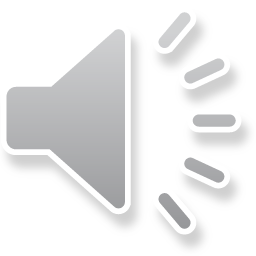 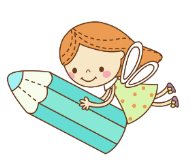 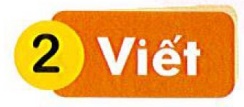 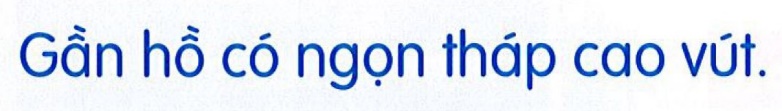 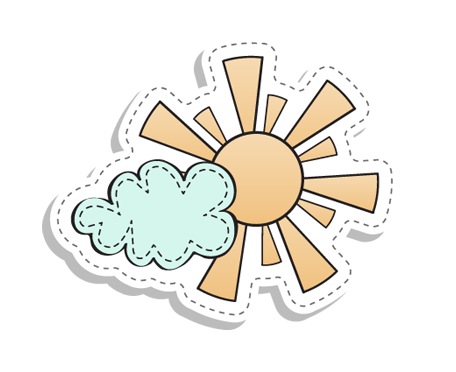 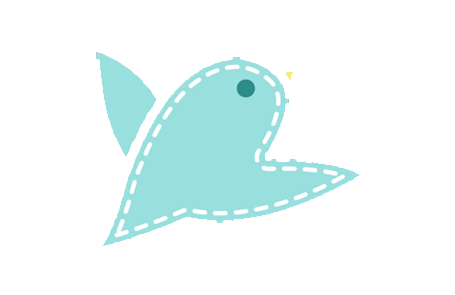 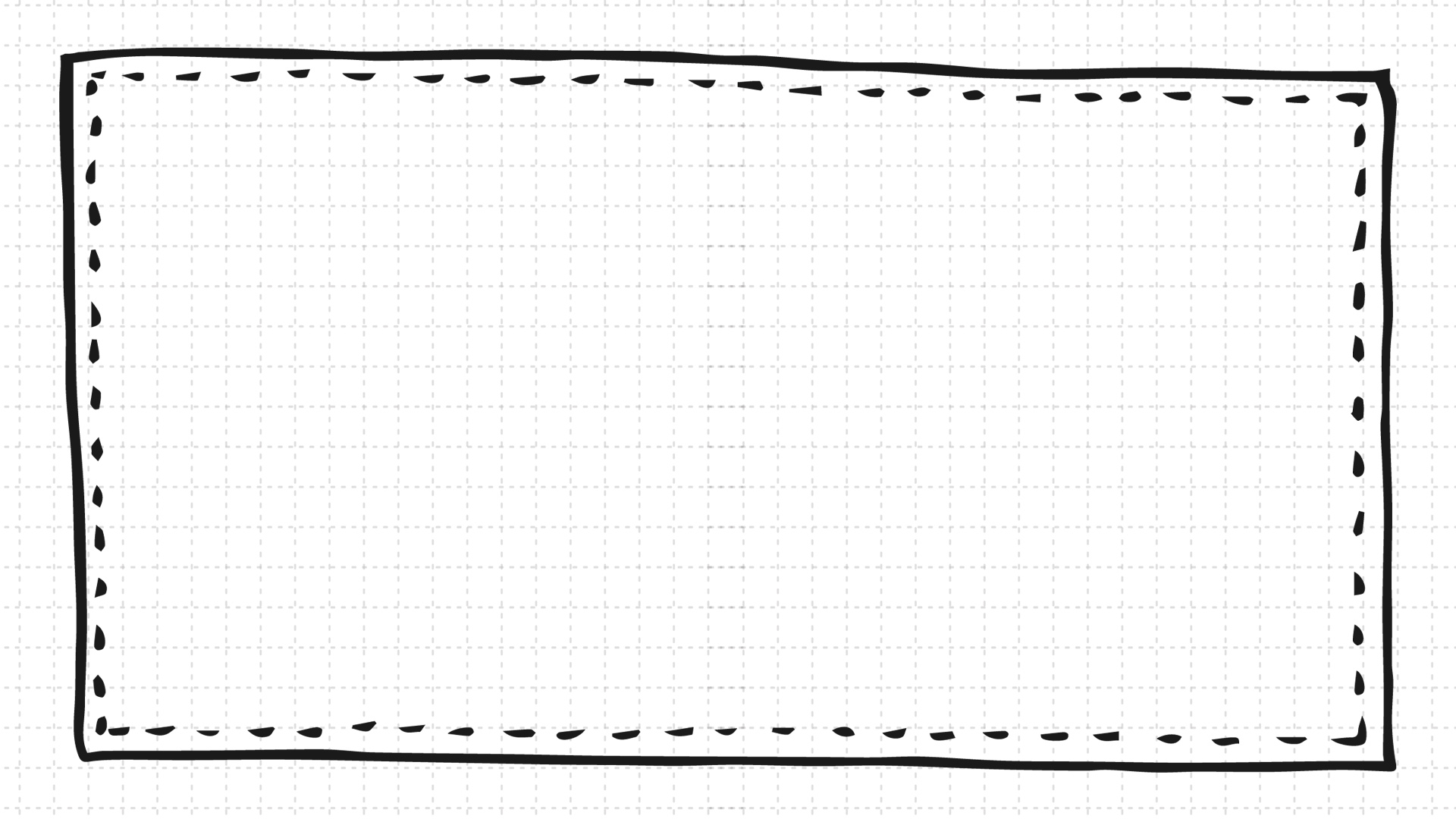 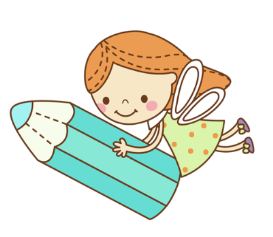 Bài 55
Tiết 2
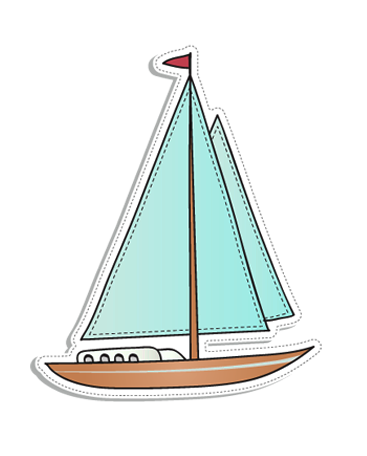 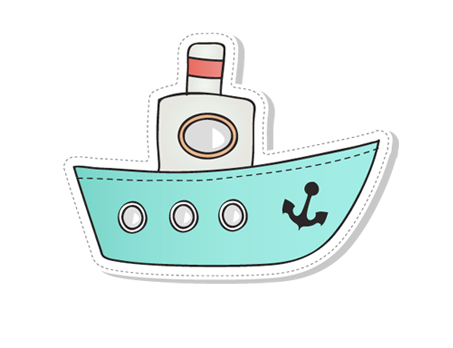 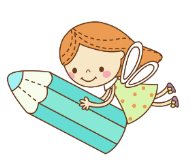 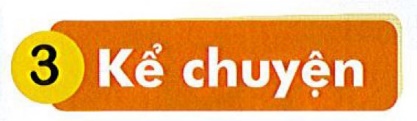 Mật ong của gấu con
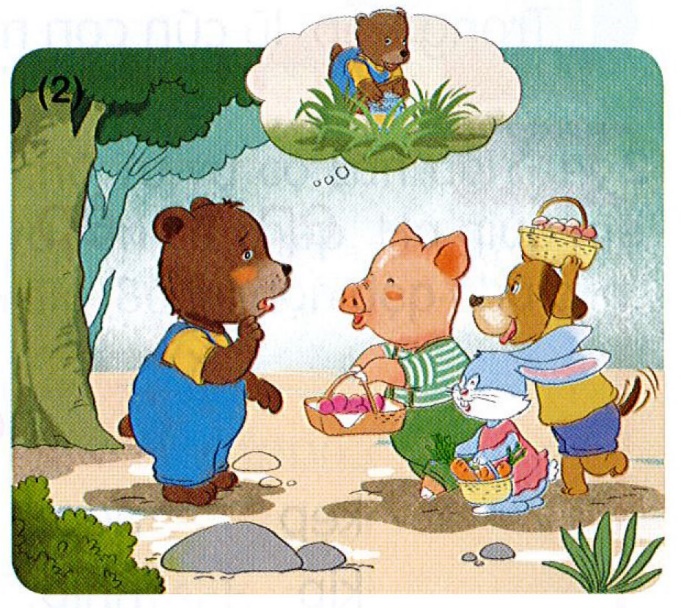 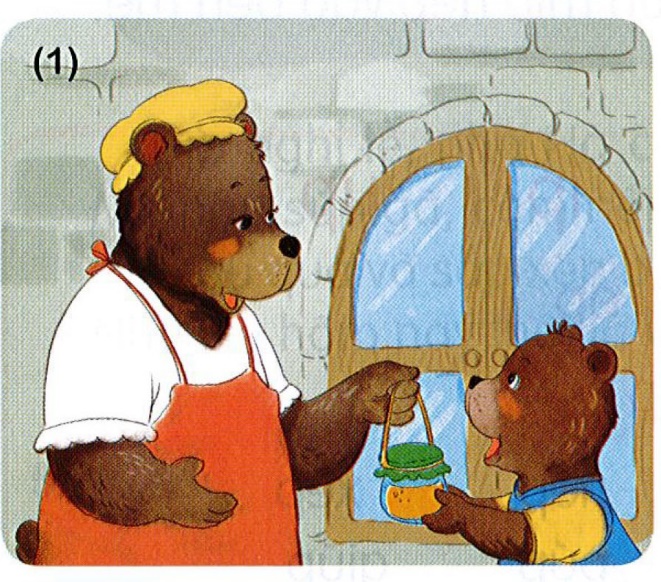 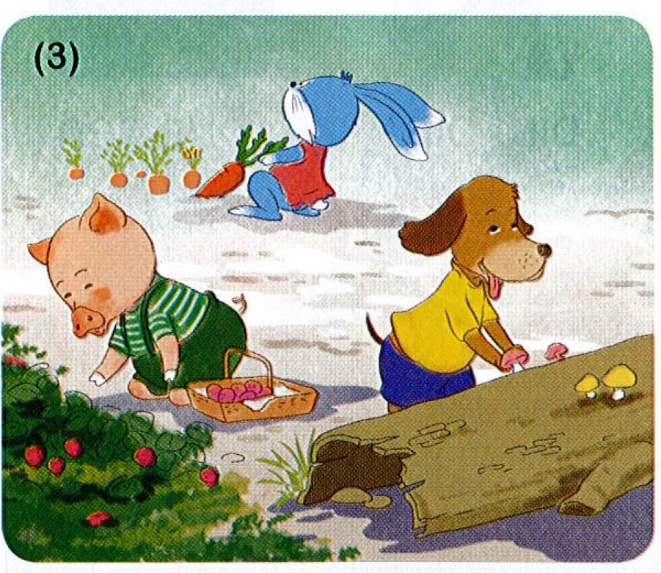 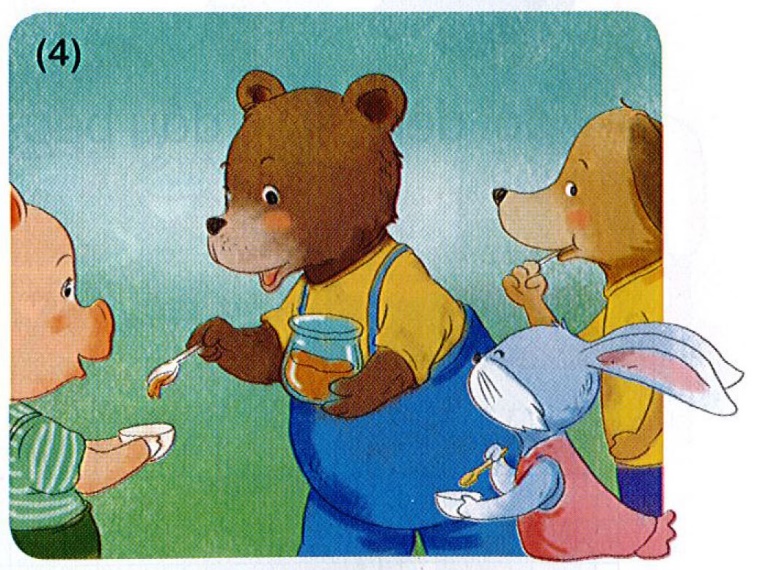 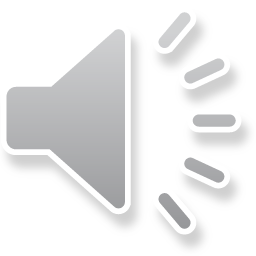 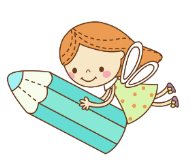 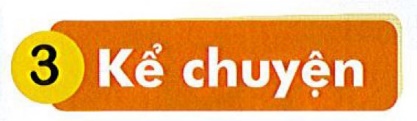 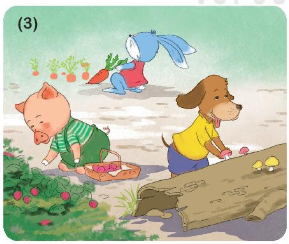 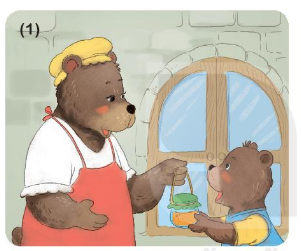 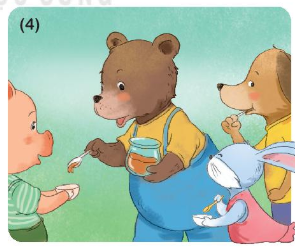 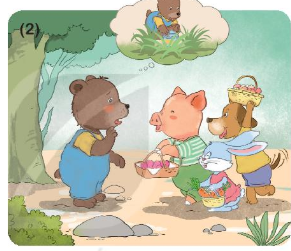 4
3
1
2
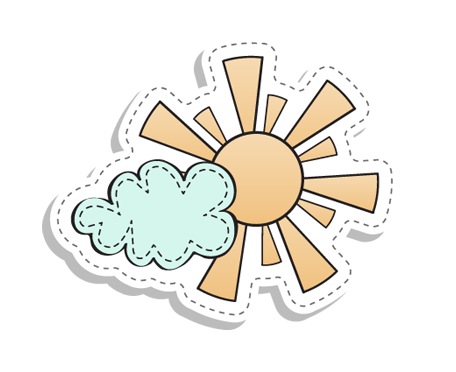 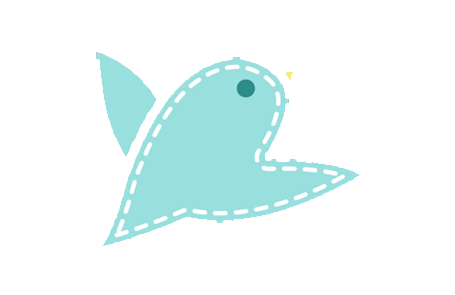 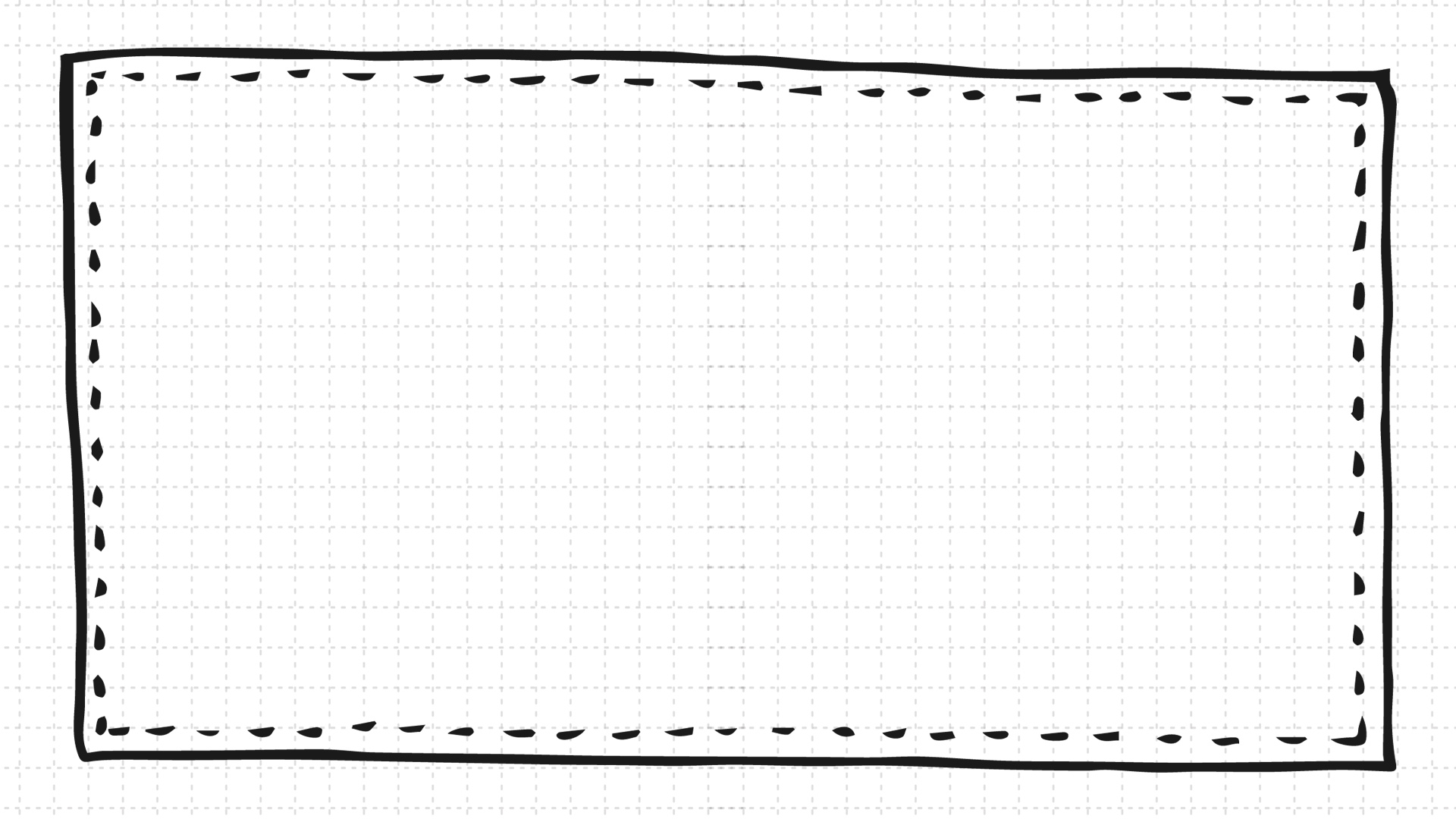 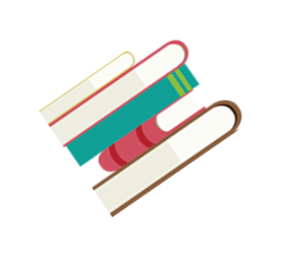 Chúc các bạn học giỏi!
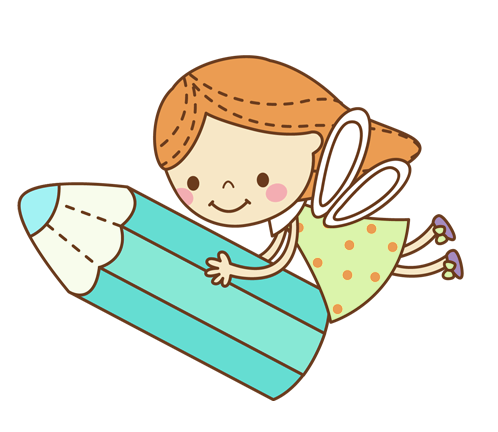 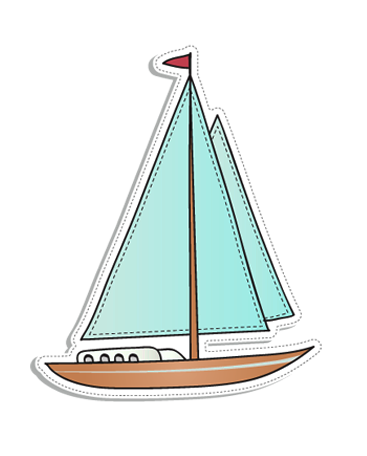 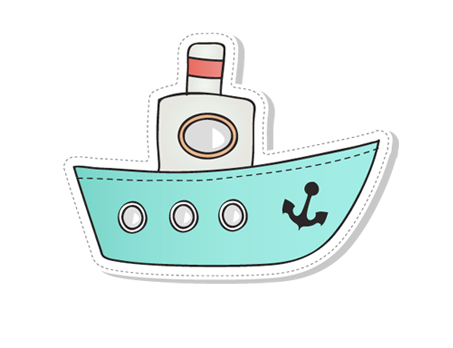